I Corinthians
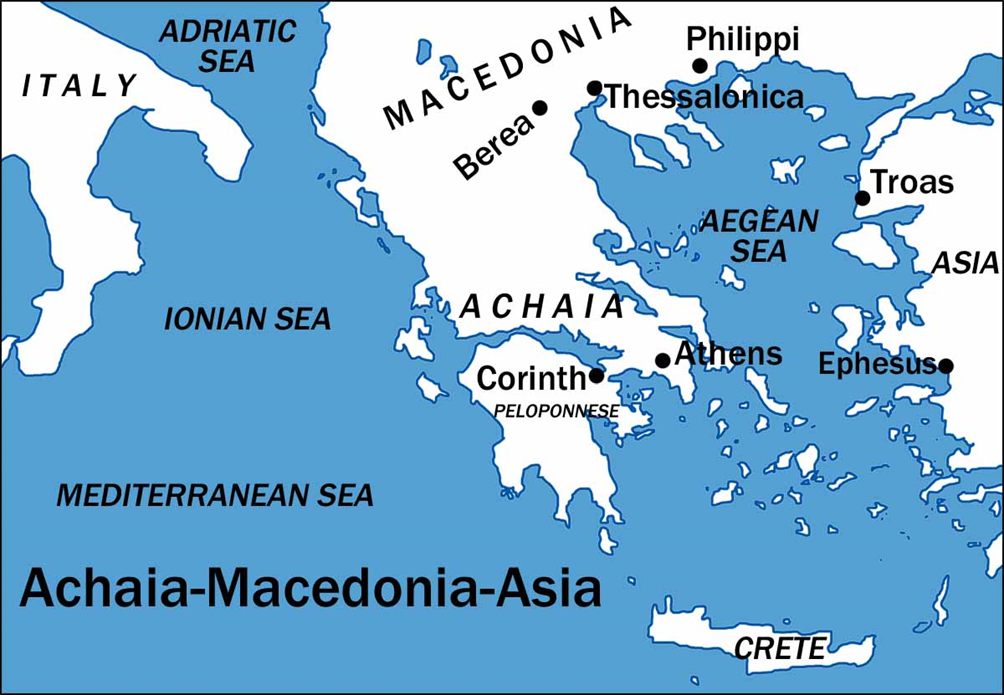 Auditorium
Class 8
I Corinthians 10:1 - 33
Approach for today’s study:
Review chapter 9 conclusion

History & Warnings 

Being prepared for temptation

Proper use of Liberty
1 Corinthians  9: 
24Do you not know that those who run in a race all run, but one receives the prize? Run in such a way that you may obtain it.  

25 And everyone who competes for the prize is temperate in all things. Now they do it to obtain a perishable crown, but we for an imperishable crown.  

26 Therefore I run thus: not with uncertainty. Thus I fight: not as one who beats the air.  27 But I discipline my body and bring it into subjection, lest, when I have preached to others, I myself should become disqualified.
1 Corinthians  9: 
24Do you not know that those who run in a race all run, but one receives the prize? Run in such a way that you may obtain it.  

25 And everyone who competes for the prize is temperate in all things. Now they do it to obtain a perishable crown, but we for an imperishable crown.  

26 Therefore I run thus: not with uncertainty. Thus I fight: not as one who beats the air.  27 But I discipline my body and bring it into subjection, lest, when I have preached to others, I myself should become disqualified.
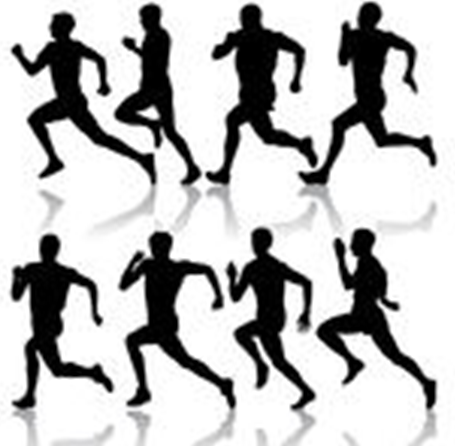 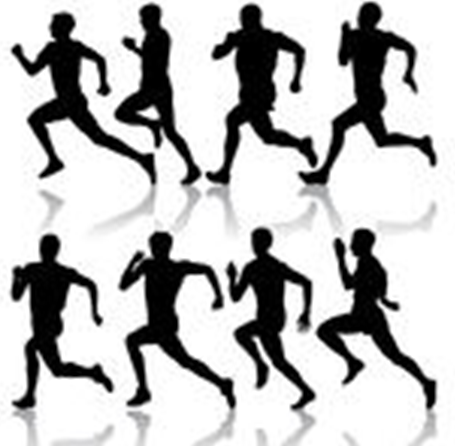 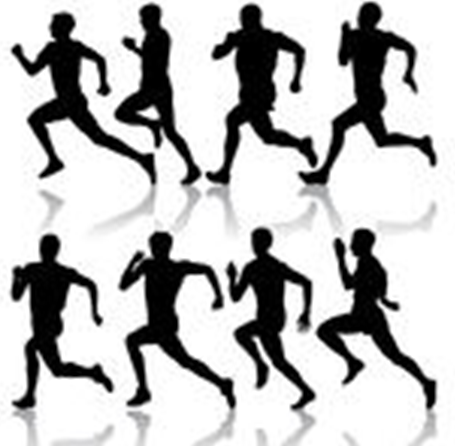 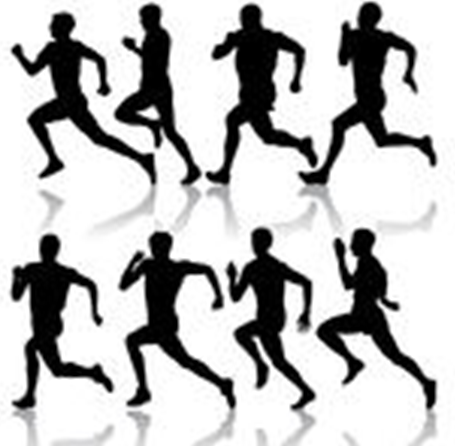 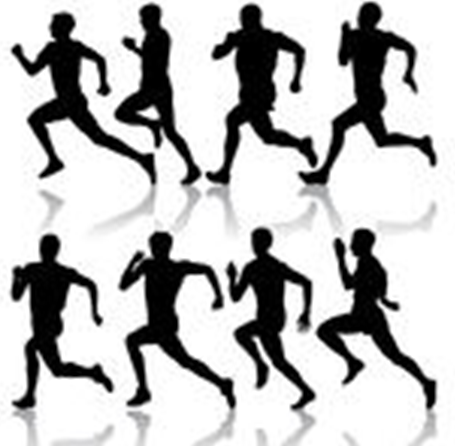 1 Corinthians  9: 
24Do you not know that those who run in a race all run, but one receives the prize? Run in such a way that you may obtain it.  
Here’s How:
25 And everyone who competes for the prize is temperate in all things. Now they do it to obtain a perishable crown, but we for an imperishable crown.  
26 Therefore I run thus: not with uncertainty. 
Thus I fight: not as one who beats the air.  
27 But I discipline my body and bring it into subjection, lest, when I have preached to others, I myself should become disqualified.
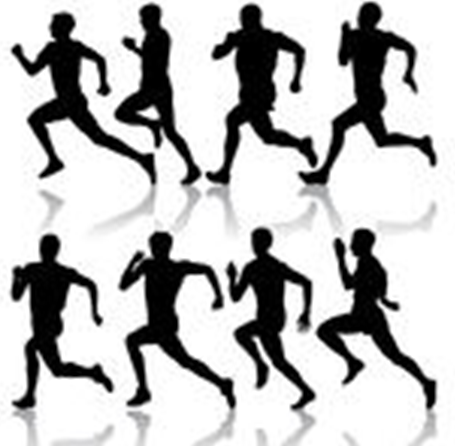 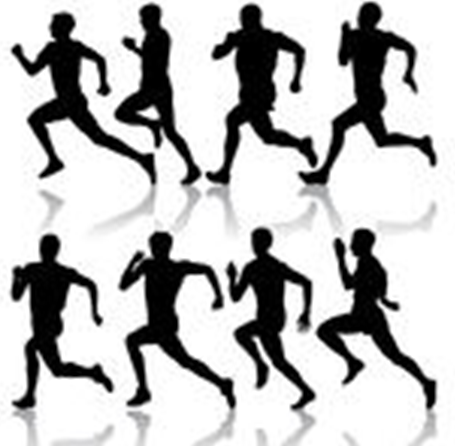 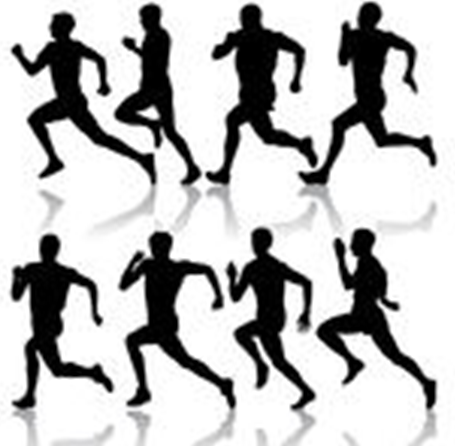 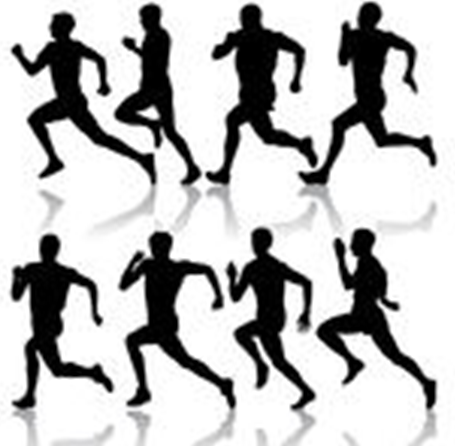 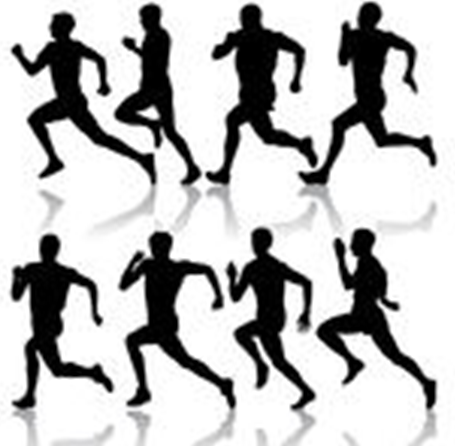 Not :Temperate, certain, fighting, 
disciplining, bring under subject …
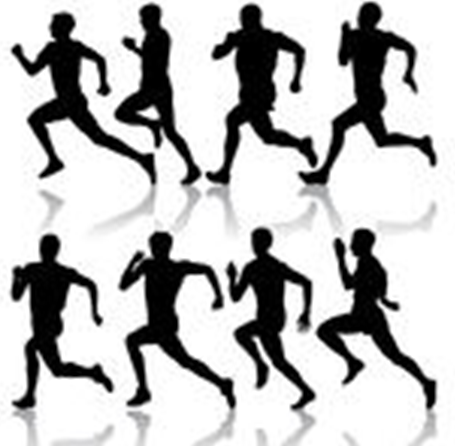 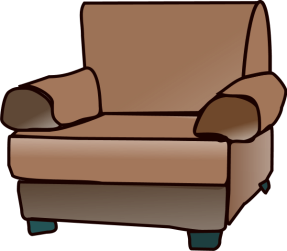 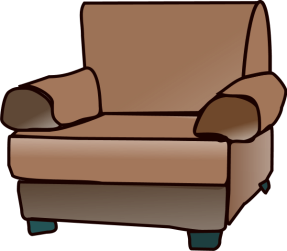 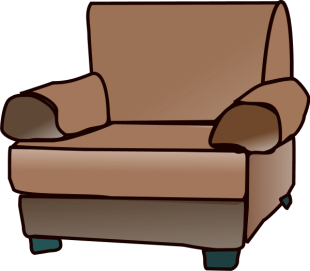 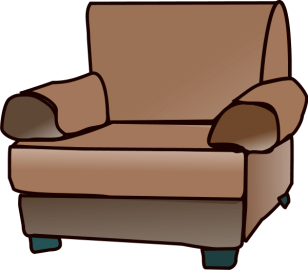 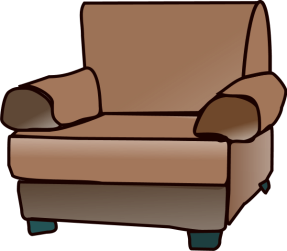 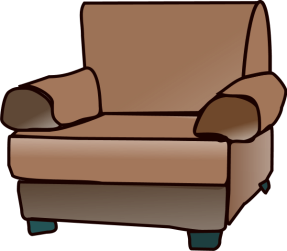 25 And everyone who competes for the prize is temperate in all things.
1 Corinthians  10:1 Moreover, brethren, I do not want you to be unaware that all our fathers were under the cloud, all passed through the sea,  2 all were baptized into Moses in the cloud and in the sea,  3 all ate the same spiritual food,  4 and all drank the same spiritual drink. For they drank of that spiritual Rock that followed them, and that Rock was Christ.  5 But with most of them God was not well pleased, for their bodies were scattered in the wilderness.
6 Now these things became our examples, to the intent that we should not lust after evil things as they also lusted.  7 And do not become idolaters as were some of them. As it is written, “The people sat down to eat and drink, and rose up to play.” 8 Nor let us commit sexual immorality, as some of them did, and in one day twenty-three thousand fell;  9 nor let us tempt Christ, as some of them also tempted, and were destroyed by serpents;  10 nor complain, as some of them also complained, and were destroyed by the destroyer.  11 Now all these things happened to them as examples, and they were written for our admonition, upon whom the ends of the ages have come.
12 Therefore let him who thinks he stands take heed lest he fall.  13 No temptation has overtaken you except such as is common to man; but God is faithful, who will not allow you to be tempted beyond what you are able, but with the temptation will also make the way of escape, that you may be able to bear it.
1 Corinthians  10:1 Moreover, brethren, I do not want you to be unaware that all our fathers were under the cloud, all passed through the sea,  2 all were baptized into Moses in the cloud and in the sea,  3 all ate the same spiritual food,  4 and all drank the same spiritual drink. For they drank of that spiritual Rock that followed them, and that Rock was Christ.  5 But with most of them God was not well pleased, for their bodies were scattered in the wilderness.
1 Corinthians  10:1 Moreover, brethren, I do not want you to be unaware that all our fathers were under the cloud, all passed through the sea,  2 all were baptized into Moses in the cloud and in the sea,  3 all ate the same spiritual food,  4 and all drank the same spiritual drink. For they drank of that spiritual Rock that followed them, and that Rock was Christ.  5 But with most of them God was not well pleased, for their bodies were scattered in the wilderness.
1 Corinthians  9: 
24Do you not know that those who run in a race all run, but one receives the prize? Run in such a way that you may obtain it.
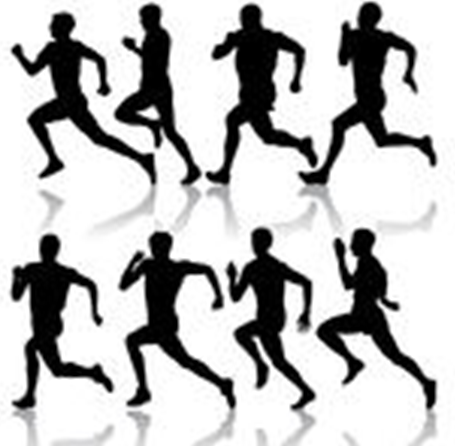 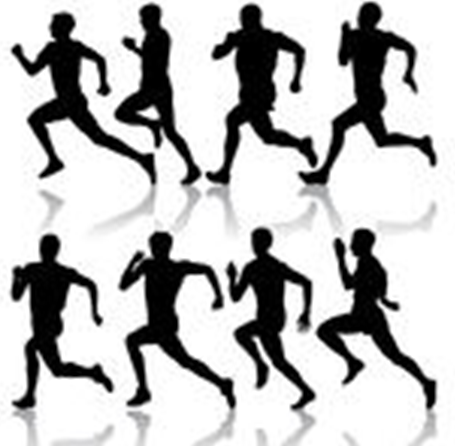 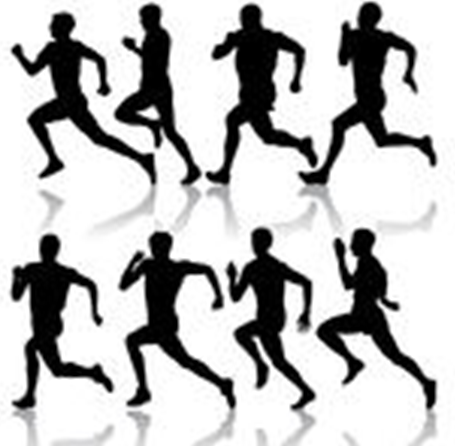 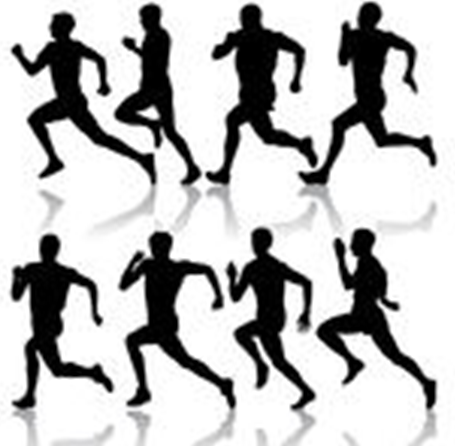 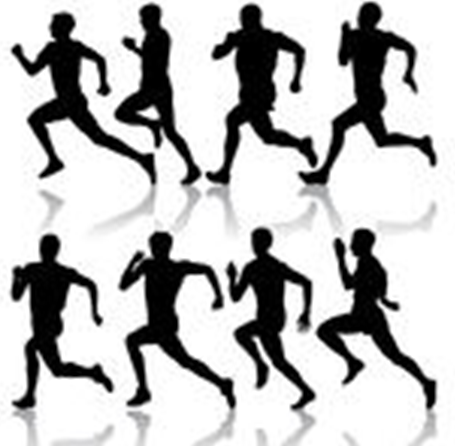 [Speaker Notes: Was Paul trying to depress them?!  Why all the negative Stories?    Is this idea that work is involve in God Popular today?  People are not only offended if you observe their lack of preparation … they offended if you observe things done in the exact opposite direction.]
Matthew 7:13  “Enter by the narrow gate; for wide is the gate and broad is the way that leads to destruction, and there are many who go in by it.  14 Because narrow is the gate and difficult is the way which leads to life, and there are few who find it.
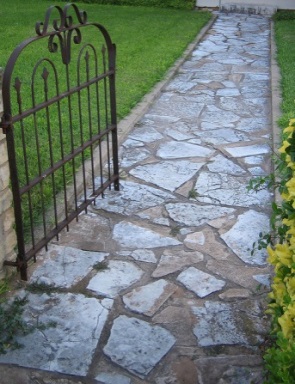 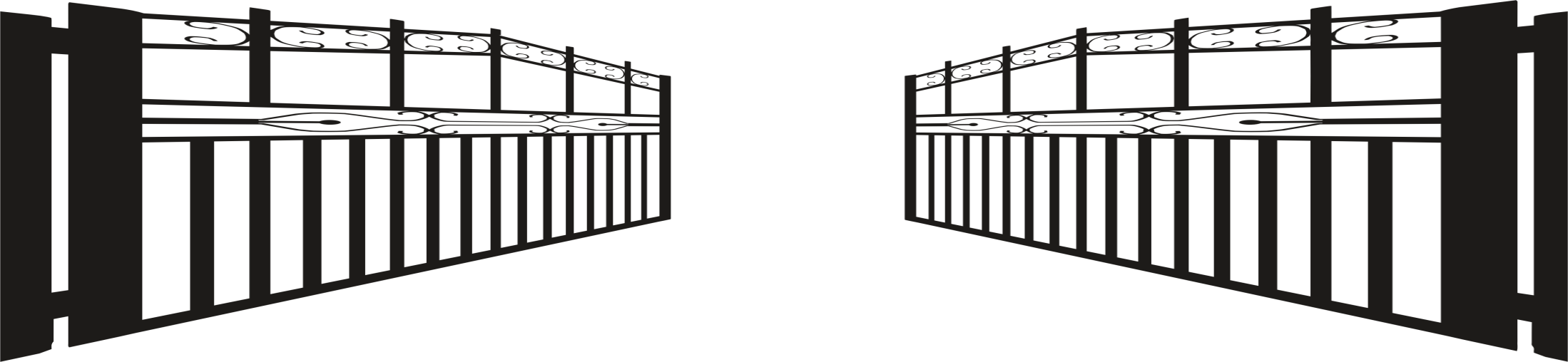 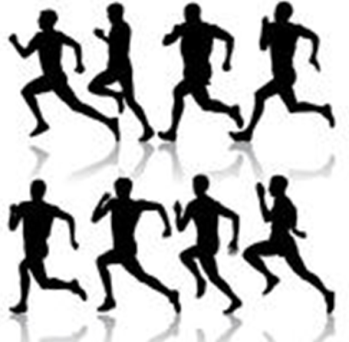 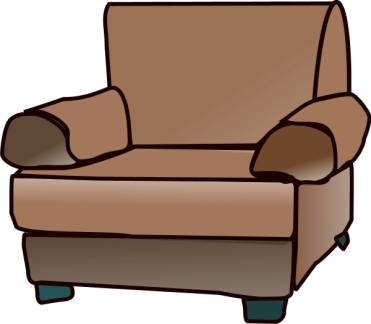 commit their souls to Him in doing good
Matthew 7:13  “Enter by the narrow gate; for wide is the gate and broad is the way that leads to destruction, and there are many who go in by it.  14 Because narrow is the gate and difficult is the way which leads to life, and there are few who find it.
1 Peter 4:16  “Yet if anyone suffers as a Christian, let him not be ashamed, but let him glorify God in this matter. 17 For the time has come for judgment to begin at the house of God; and if it begins with us first, what will be the end of those who do not obey the gospel of God?  18 Now
	“If the righteous one is scarcely saved,
	Where will the ungodly and the sinner appear?”
19 Therefore let those who suffer according to the will of God commit their souls to Him in doing good, as to a faithful Creator.
1 Corinthians  10:1 Moreover, brethren, I do not want you to be unaware that all our fathers were under the cloud, all passed through the sea,  2 all were baptized into Moses in the cloud and in the sea,  3 all ate the same spiritual food,  4 and all drank the same spiritual drink. For they drank of that spiritual Rock that followed them, and that Rock was Christ.  5 But with most of them God was not well pleased, for their bodies were scattered in the wilderness.
6 Now these things became our examples, to the intent that we should not lust after evil things as they also lusted.  7 And do not become idolaters as were some of them. As it is written, “The people sat down to eat and drink, and rose up to play.” 8 Nor let us commit sexual immorality, as some of them did, and in one day twenty-three thousand fell;  9 nor let us tempt Christ, as some of them also tempted, and were destroyed by serpents;  10 nor complain, as some of them also complained, and were destroyed by the destroyer.  11 Now all these things happened to them as examples, and they were written for our admonition, upon whom the ends of the ages have come.
[Speaker Notes: We are on the same team … trying to please God.  Paul used himself as an example at the end of chapter 9 on how to prepare for the ran and now uses the history of the Israelites to future prep them.]
1 Corinthians  10:1 Moreover, brethren, I do not want you to be unaware that all our fathers were under the cloud, all passed through the sea,  2 all were baptized into Moses in the cloud and in the sea,  3 all ate the same spiritual food,  4 and all drank the same spiritual drink. For they drank of that spiritual Rock that followed them, and that Rock was Christ.  5 But with most of them God was not well pleased, for their bodies were scattered in the wilderness.
6 Now these things became our examples, to the intent that we should not lust after evil things as they also lusted.  
	7 And do not become idolaters as were some of them. As it is written, “The 	people sat down to eat and drink, and rose up to play.” 
	8 Nor let us commit sexual immorality, as some of them did, and in one day 	twenty-three thousand fell;  
	9 nor let us tempt Christ, as some of them also tempted, and were destroyed 	by serpents;  
	10 nor complain, as some of them also complained, and were destroyed by 	the destroyer.  
11 Now all these things happened to them as examples, and they were written for our admonition, upon whom the ends of the ages have come.
[Speaker Notes: We are on the same team … trying to please God.  Paul used himself as an example at the end of chapter 9 on how to prepare for the ran and now uses the history of the Israelites to future prep them.]
Do not be deceived neither: 
fornicators, 
idolaters, 
adulterers, 
homosexuals, 
sodomites, 
thieves, 
covetous
drunkards
revilers, 
extortioners 
will inherit the kingdom of God.
6:11 And such were some of you. But you were washed, but you were sanctified, but you were justified in the name of the Lord Jesus
In Christ
Approach for today’s study:
Review chapter 9 conclusion

History & Warnings 

Being prepared for temptation

Proper use of Liberty
1 Corinthians  10:1 Moreover, brethren, I do not want you to be unaware that all our fathers were under the cloud, all passed through the sea,  2 all were baptized into Moses in the cloud and in the sea,  3 all ate the same spiritual food,  4 and all drank the same spiritual drink. For they drank of that spiritual Rock that followed them, and that Rock was Christ.  5 But with most of them God was not well pleased, for their bodies were scattered in the wilderness.
6 Now these things became our examples, to the intent that we should not lust after evil things as they also lusted.  7 And do not become idolaters as were some of them. As it is written, “The people sat down to eat and drink, and rose up to play.” 8 Nor let us commit sexual immorality, as some of them did, and in one day twenty-three thousand fell;  9 nor let us tempt Christ, as some of them also tempted, and were destroyed by serpents;  10 nor complain, as some of them also complained, and were destroyed by the destroyer.  11 Now all these things happened to them as examples, and they were written for our admonition, upon whom the ends of the ages have come.
12 Therefore let him who thinks he stands take heed lest he fall.  13 No temptation has overtaken you except such as is common to man; but God is faithful, who will not allow you to be tempted beyond what you are able, but with the temptation will also make the way of escape, that you may be able to bear it.
[Speaker Notes: I just told you how I train to endure the race…. I just gave you a case study from the children of Israel to consider… here are some more tips:]
Temptation 101 –Satan’s Playbook:
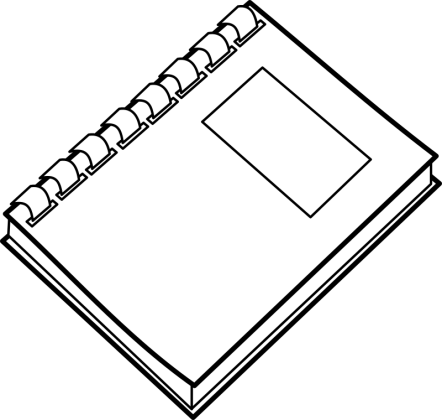 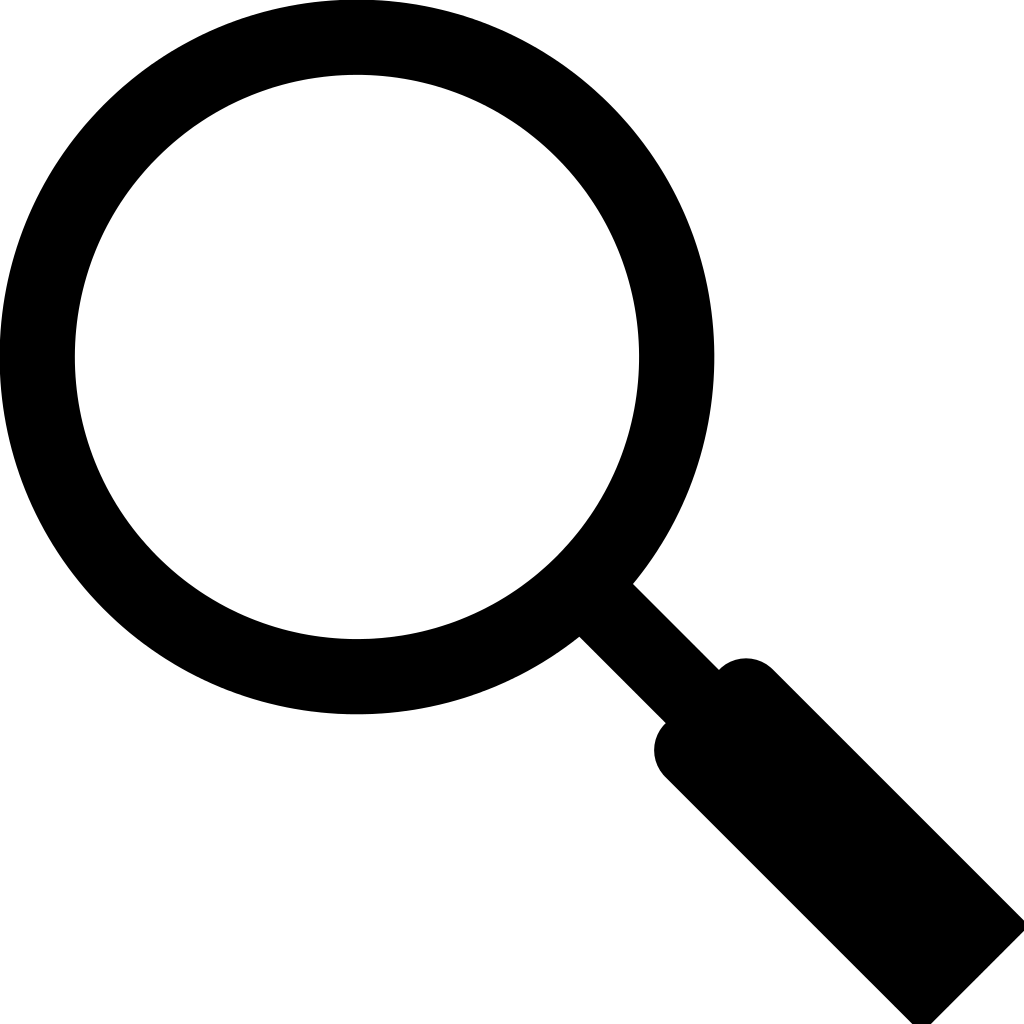 Lust Of the Flesh
Lust of the Eye
Pride of Life
Lies / Misrepresents
Says there is no Sin
Uses Peer pressure
Exploits our desires
Gets us Complacent
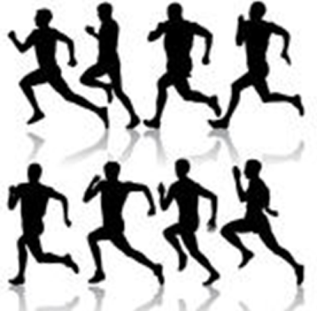 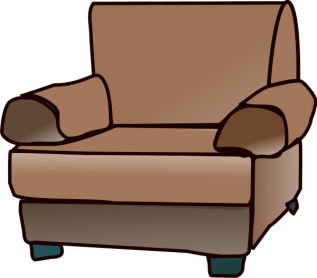 [Speaker Notes: Not only do we have these past examples we have some more tip
Genesis 3:1 Now the serpent was more cunning than any beast of the field which the Lord God had made. And he said to the woman, “Has God indeed said, ‘You shall not eat of every tree of the garden’?”]
Based on my (Paul) example and the history God has provided in his word about how Satan works…..
1 Corinthians  10:14  Therefore, my beloved, flee from idolatry.
1 Corinthians 6:18 Flee sexual immorality.
Why walk close to Sin when you have seen what your adversary can do / has done?
Who’s team are you on?
15 I speak as to wise men; judge for yourselves what I say.  16 The cup of blessing which we bless, is it not the communion of the blood of Christ? The bread which we break, is it not the communion of the body of Christ?  17 For we, though many, are one bread and one body; for we all partake of that one bread.

18 Observe Israel after the flesh: Are not those who eat of the sacrifices partakers of the altar?  
19 What am I saying then? That an idol is anything, or what is offered to idols is anything?  20 Rather, that the things which the Gentiles sacrifice they sacrifice to demons and not to God, and I do not want you to have fellowship with demons.  

21 You cannot drink the cup of the Lord and the cup of demons; you cannot partake of the Lord’s table and of the table of demons.  22 Or do we provoke the Lord to jealousy? Are we stronger than He?
1 Corinthians  10:23   All things are lawful for me, but not all things are helpful; all things are lawful for me, but not all things edify.  24 Let no one seek his own, but each one the other’s well-being.
25 Eat whatever is sold in the meat market, asking no questions for conscience’ sake;  26 for “the earth is the Lord’s, and all its fullness.”
27 If any of those who do not believe invites you to dinner, and you desire to go, eat whatever is set before you, asking no question for conscience’ sake.  28 But if anyone says to you, “This was offered to idols,” do not eat it for the sake of the one who told you, and for conscience’ sake; for “the earth is the Lord’s, and all its fullness.”  29 “Conscience,” I say, not your own, but that of the other. For why is my liberty judged by another man’s conscience?  30 But if I partake with thanks, why am I evil spoken of for the food over which I give thanks?
31 Therefore, whether you eat or drink, or whatever you do, do all to the glory of God.  32 Give no offense, either to the Jews or to the Greeks or to the church of God,  33 just as I also please all men in all things, not seeking my own profit, but the profit of many, that they may be saved.
1 Corinthians  10:23   All things are lawful for me, but not all things are helpful; all things are lawful for me, but not all things edify.  24 Let no one seek his own, but each one the other’s well-being.
1 Corinthians 6:12 All things are lawful for me, but all things are not helpful. All things are lawful for me, but I will not be brought under the power of any.  13 Foods for the stomach and the stomach for foods, but God will destroy both it and them. Now the body is not for sexual immorality but for the Lord, and the Lord for the body.  14 And God both raised up the Lord and will also raise us up by His power.
I will not become a Slave to any of it…

Romans 6:12 Therefore do not let sin reign in your mortal body, that you should obey it in its lusts.  13 And do not present your members as instruments of unrighteousness to sin, but present yourselves to God as being alive from the dead, and your members as instruments of righteousness to God.  14 For sin shall not have dominion over you, for you are not under law but under grace.
“…but all things are not expedient:”

Helpful
Profitable
Worthwhile
Advisable
Temptation 101 –Satan’s Playbook:
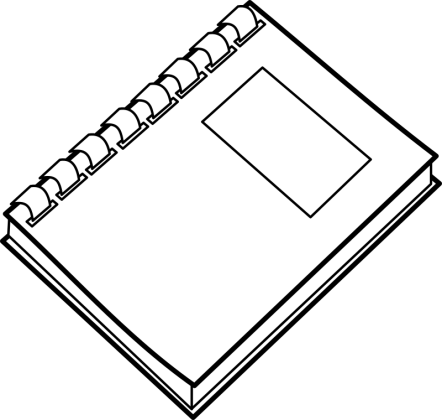 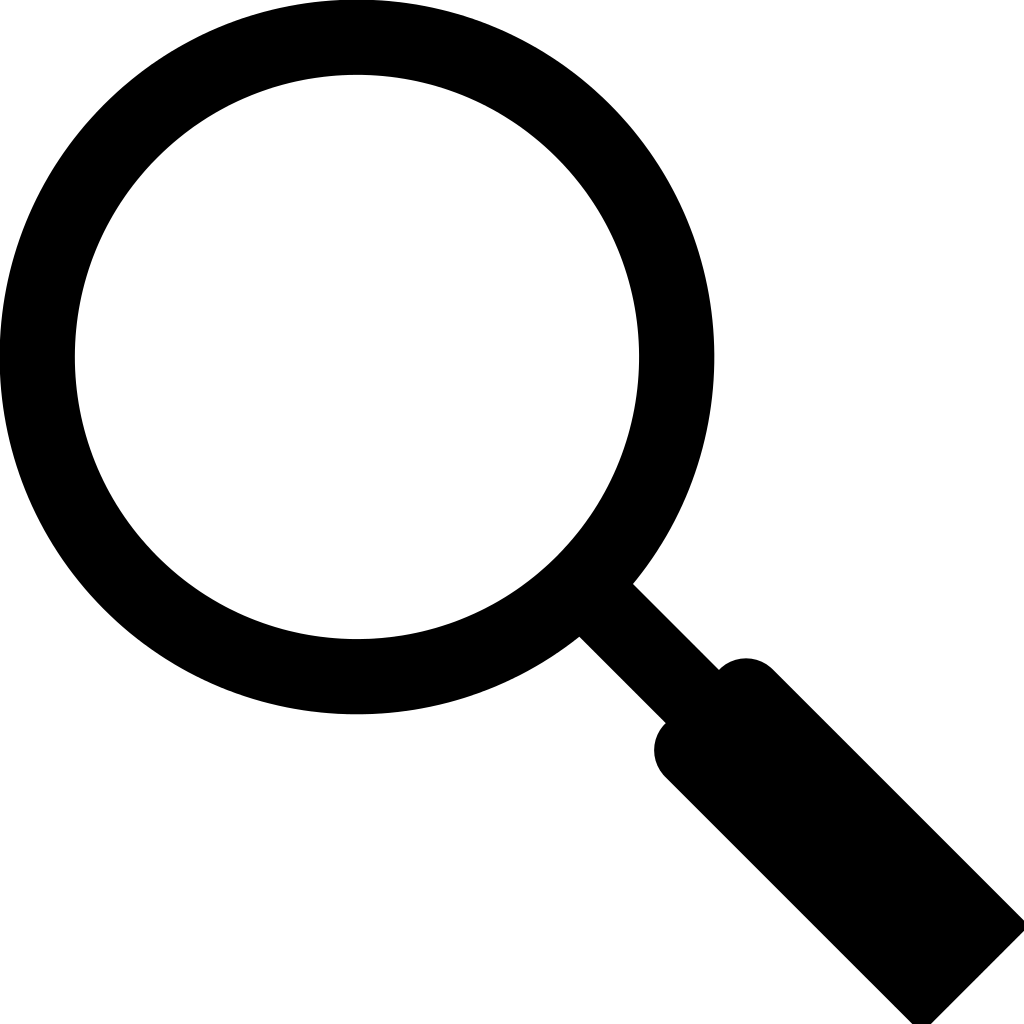 Lust Of the Flesh
Lust of the Eye
Pride of Life
Lies / Misrepresents
Says there is no Sin
Uses Peer pressure
Exploits our desires
Gets us Complacent
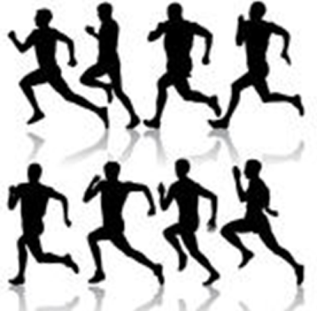 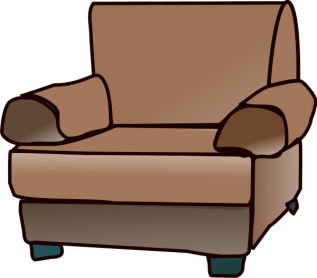 [Speaker Notes: Genesis 3:1 Now the serpent was more cunning than any beast of the field which the Lord God had made. And he said to the woman, “Has God indeed said, ‘You shall not eat of every tree of the garden’?”]
1 Corinthians  10:23   All things are lawful for me, but not all things are helpful; all things are lawful for me, but not all things edify.  24 Let no one seek his own, but each one the other’s well-being.
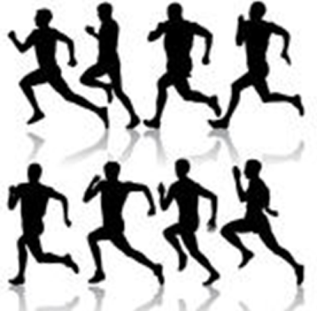 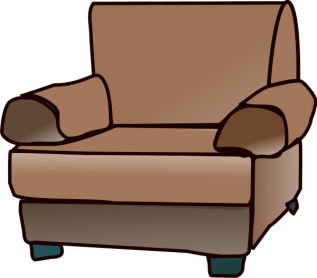 [Speaker Notes: I have to manage myself and now you are saying I have ownership and responsibility I've the effect it have on others?!?!  That's not fair. I'm not doing anything wrong ‘That's your problem if is leads you to sin’.]
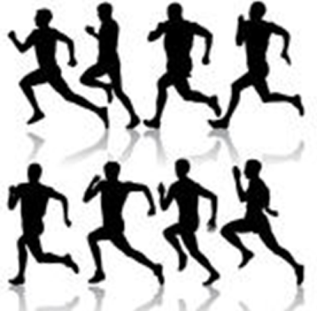 1 Corinthains 9:19 For though I am free from all men, I have made myself a servant to all, that I might win the more;  20 and to the Jews I became as a Jew, that I might win Jews; to those who are under the law, as under the law, that I might win those who are under the law;   
22 to the weak I became as weak, that I might win the weak. I have become all things to all men, that I might by all means save some.  23 Now this I do for the gospel’s sake, that I may be partaker of it with you.
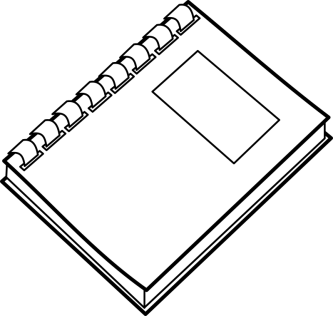 Matthew 22: 36 “Teacher, which is the great commandment in the law?”

37 Jesus said to him, “‘You shall love the Lord your God with all your heart, with all your soul, and with all your mind.’  38 This is the first and great commandment.

  

39 And the second is like it: ‘You shall love your neighbor as yourself.’  40 On these two commandments hang all the Law and the Prophets.”
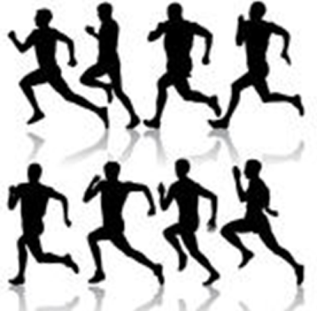 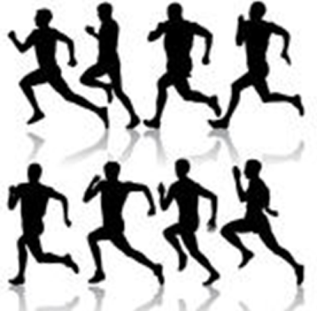 1 Corinthians  10:23   All things are lawful for me, but not all things are helpful; all things are lawful for me, but not all things edify.  24 Let no one seek his own, but each one the other’s well-being.
25 Eat whatever is sold in the meat market, asking no questions for conscience’ sake;  26 for “the earth is the Lord’s, and all its fullness.”
27 If any of those who do not believe invites you to dinner, and you desire to go, eat whatever is set before you, asking no question for conscience’ sake.  28 But if anyone says to you, “This was offered to idols,” do not eat it for the sake of the one who told you, and for conscience’ sake; for “the earth is the Lord’s, and all its fullness.”  29 “Conscience,” I say, not your own, but that of the other. For why is my liberty judged by another man’s conscience?  30 But if I partake with thanks, why am I evil spoken of for the food over which I give thanks?
31 Therefore, whether you eat or drink, or whatever you do, do all to the glory of God.  32 Give no offense, either to the Jews or to the Greeks or to the church of God,  33 just as I also please all men in all things, not seeking my own profit, but the profit of many, that they may be saved.
Ok…so how?
1 Corinthians  10:23   All things are lawful for me, but not all things are helpful; all things are lawful for me, but not all things edify.  24 Let no one seek his own, but each one the other’s well-being.
25 Eat whatever is sold in the meat market, asking no questions for conscience’ sake;  26 for “the earth is the Lord’s, and all its fullness.”
27 If any of those who do not believe invites you to dinner, and you desire to go, eat whatever is set before you, asking no question for conscience’ sake.  28 But if anyone says to you, “This was offered to idols,” do not eat it for the sake of the one who told you, and for conscience’ sake; for “the earth is the Lord’s, and all its fullness.”  29 “Conscience,” I say, not your own, but that of the other. For why is my liberty judged by another man’s conscience?  30 But if I partake with thanks, why am I evil spoken of for the food over which I give thanks?
31 Therefore, whether you eat or drink, or whatever you do, do all to the glory of God.  32 Give no offense, either to the Jews or to the Greeks or to the church of God,  33 just as I also please all men in all things, not seeking my own profit, but the profit of many, that they may be saved.
Ok…so how?      						#2
1 Corinthians  10:23   All things are lawful for me, but not all things are helpful; all things are lawful for me, but not all things edify.  24 Let no one seek his own, but each one the other’s well-being.
25 Eat whatever is sold in the meat market, asking no questions for conscience’ sake;  26 for “the earth is the Lord’s, and all its fullness.”
27 If any of those who do not believe invites you to dinner, and you desire to go, eat whatever is set before you, asking no question for conscience’ sake.  28 But if anyone says to you, “This was offered to idols,” do not eat it for the sake of the one who told you, and for conscience’ sake; for “the earth is the Lord’s, and all its fullness.”  29 “Conscience,” I say, not your own, but that of the other. For why is my liberty judged by another man’s conscience?  30 But if I partake with thanks, why am I evil spoken of for the food over which I give thanks?
31 Therefore, whether you eat or drink, or whatever you do, do all to the glory of God.  32 Give no offense, either to the Jews or to the Greeks or to the church of God,  33 just as I also please all men in all things, not seeking my own profit, but the profit of many, that they may be saved.
Ok…so how?							#3
1 Corinthians  10:23   All things are lawful for me, but not all things are helpful; all things are lawful for me, but not all things edify.  24 Let no one seek his own, but each one the other’s well-being.
25 Eat whatever is sold in the meat market, asking no questions for conscience’ sake;  26 for “the earth is the Lord’s, and all its fullness.”
27 If any of those who do not believe invites you to dinner, and you desire to go, eat whatever is set before you, asking no question for conscience’ sake.  28 But if anyone says to you, “This was offered to idols,” do not eat it for the sake of the one who told you, and for conscience’ sake; for “the earth is the Lord’s, and all its fullness.”  29 “Conscience,” I say, not your own, but that of the other. For why is my liberty judged by another man’s conscience?  30 But if I partake with thanks, why am I evil spoken of for the food over which I give thanks?
31 Therefore, whether you eat or drink, or whatever you do, do all to the glory of God.  32 Give no offense, either to the Jews or to the Greeks or to the church of God,  33 just as I also please all men in all things, not seeking my own profit, but the profit of many, that they may be saved.
But that’s hard !!!!
1 Corinthians  10:23   All things are lawful for me, but not all things are helpful; all things are lawful for me, but not all things edify.  24 Let no one seek his own, but each one the other’s well-being.
25 Eat whatever is sold in the meat market, asking no questions for conscience’ sake;  26 for “the earth is the Lord’s, and all its fullness.”
27 If any of those who do not believe invites you to dinner, and you desire to go, eat whatever is set before you, asking no question for conscience’ sake.  28 But if anyone says to you, “This was offered to idols,” do not eat it for the sake of the one who told you, and for conscience’ sake; for “the earth is the Lord’s, and all its fullness.”  29 “Conscience,” I say, not your own, but that of the other. For why is my liberty judged by another man’s conscience?  30 But if I partake with thanks, why am I evil spoken of for the food over which I give thanks?
31 Therefore, whether you eat or drink, or whatever you do, do all to the glory of God.  32 Give no offense, either to the Jews or to the Greeks or to the church of God,  33 just as I also please all men in all things, not seeking my own profit, but the profit of many, that they may be saved.
Chapter 9 – Paul’s Liberties
Chapter 9
Paul’s Liberty as an Apostle (1-14)
Paul Affirms He is An Apostle (1-2)
Eyewitness of the Lord, His Work among the Corinthians
Liberties available to Paul
Eat and Drink, a Wife, and Support as a Preacher (4-5)
Illustrations of Soldier, Farmer, and a Shepherd (7)
Paul Restricted His Liberty (15-27)
Concerning Support (15-18)–“Woe if I do not preach gospel”
Service toward Others (19-23) – To Save Others (22)
The Possibility of Apostasy (24-27) – Lest I be disqualified
1 Corinthians Introduction
34
1 Corinthians 11: The head of a woman is her husband. I hear that some go hungry when you meet! With the bread and cup you proclaim the Lord's death.
Chapter 11 – Head Covering / Lord’s Supper
Chapter 11
The Covering (1-16)
Hair, Custom, Miraculous Gifts, Divine Command.
Headship
The Lord’s Supper (17-34)
All worship is not acceptable to God
The Corinthians even had divisions when they came together
Treated the Lord’s Supper as a common meal
How to Take the Lord’s Supper
Look Back (23-26a) – Remember His Death
Remember THAT, WHY, and HOW He Died
Look Ahead (26b) Until He Comes
Look Within (27-28; 31-32) – Worthy Manner
Look Around (33-34) – Wait!
36
1 Corinthians 12: Now there are various spiritual gifts, but one Spirit. If the whole body were an eye, how would it hear? You are the body of Christ.
Chapter 12 – Gifts: Members of One Body
Chapter 12 - Review
All Spiritual Gifts, Though Diverse, Come From the Same Spirit and Are to be Used for the Benefit of All (1-11)
All Members (and Spiritual Gifts) Are Important. (12-27)
Paul Compares the Church to a Body with Many Different, but Essential Members.
Not Everyone Had the Same Gifts or Function (28-31)
Desire the Greater Gifts (Apostleship, Prophecy, Teaching) the Gifts that Instruct People in the Word of God. 
“Gifts” Do Not Make One a Better Christian, But Love Will.
1 Corinthians 13: Without love I am nothing. Love is patient, does not boast, love endures all things. Tongues will cease, but faith, hope and love remain.
Chapter 13 – Gifts: Love is Better
Chapter 13
LOVE IS
Long Suffering
Kind
Rejoicing in Truth
Bears all things
Believes all things
Hopes all things
Endures all things
Love Never Fails
LOVE IS NOT
Envious
Boastful
Arrogant
Rude
Selfish
Easily Provoked
Thinks no Evil
Hates Sin
Miraculous Gifts will Cease When the New Testament Comes Together
So now Faith, Hope, and Love abide, these three, but the greatest of these is love (13:13)
38
1 Corinthians 14: Tongues edifies the speaker, prophecy edifies the church. Each of you brings a hymn, a lesson or a tongue. Let all be done in order.
Chapter 14 – Gifts: Strive for Edification
Chap 14 – Proper Use of Spiritual Gifts
Edification (14:1-5, 26b)
Edify – To build-up, Body-Building Exercises
We are all part of the same body, so we need to be busy building each other up!
We Must Share The Word Of God!
Understanding (14:6-25)
“Understanding” – used eight times in this section!
Illustrations:  Music, Bugle Call, and Conversation
What We Share, Must Be Understood To Do Any Good!
Order (14:26-40)
Let all things be done unto edifying (26)
Let all things be done decently and in order (40)
When We Share, Do It In A Manner That Is Orderly
39
1 Corinthians 15: Christ was raised from the dead. If not then your faith is futile. But he is the first-fruits. At the trumpet we will all be changed.
Chapter 15
Chapter 15 – Summary of the Gospel
The Resurrection Of Jesus is The Basis Of Our Faith.
He Died (3), was Buried (4), Was Seen (5-7)
The Corinthians Were Taught This and they Believe This! (11)
Why Do We Believe That Jesus Was Raised From The Dead?
If Not – Then we Are to be Most Pitied (19)
What Is The Sequence Of Events At The end Of Time?
What Body will we have? (35-49)
How are we Raised? (50-58)
Since death ends nothing for the Christian, since Jesus conquered death – what we do in this life for God means Everything! 
“Be Steadfast, Immoveable, Abound in the work of the Lord!
1 Corinthians 15
40
[Speaker Notes: Paul lays the foundation for their belief in the resurrection of Christ.
Paul then answers those who denied the general resurrection by showing that to accept the one demanded belief in the other.
To deny the resurrection of Christ would mean that faith and hope are in vain.
Then Paul proceeds to explain that when Christ returned, the resurrection would occur, and that He would deliver the kingdom to His Father, and even that would mark the “END”
Then finally Paul answers the objections raised by those who denied the possibility of the bodily resurrection.
“How are the dead raised up? – since the body begins to decay after death, how is it possible to be raised?
“With what body do they come?” – If one thinks only of a physical body, resurrection seems inconceivable.]
1 Corinthians 16: Put aside an offering for the saints. I will come to you. The churches of Asia greet you. The grace of our Lord Jesus be with you.
Chapter 16 – Collection for the Saints
Chapter 16
15:58 – “…know your labor is not in vain”
What better chance to be “steadfast, immovable, and abounding in the Lord’s work” – than to help their brethren in Judea.
Concerning the Collection for the Saints
“Upon the First Day of the Week” (2)
“Lay something aside” – store up, deposit
As he may Prosper – as one is able
So – No Collections When I Come
Watch, Stand, Act Like Men, Strength (13)
But, Don’t Forget to be Loving… (14)
Quarrels and Factions (chaps 1-3)
Attitude toward Paul (Chap 4 & 9)
Lawsuits (chap 6)
Husband – Wife Relationships (chap 7)
How they treat each other (meat) – chap 8)
How you view your “rights: - chap 9
How you serve each other (with your gifts) – chaps 12-14)
[Speaker Notes: 'Now concerning'-(7:1; 8:1; 12:1; 16:12).  Indicating this was subject matter in which they wished for Paul to give additional instruction concerning.

The leadership in the Jerusalem Church and the other Apostles had requested that Paul 'remember the poor'. (Galatians 2:10)
'The more probable and permanent cause was the persecution and social ostracism suffered by Christians in Jerusalem...In a city of which the prosperity depended in large measure upon Jewish rites and ceremonies, converts to Christianity would have peculiar difficulty in securing employment and obtaining financial support.. 

Paul speaks of this collection in terms that are full of theological content:  "fellowship" (2 Cor. 8:4; 9:13); "service" (2 Cor. 8:4; 9:1,12,13); "grace" (2 Cor. 8:4,6,7); "blessing" (2 Cor. 9:5); "divine service" (2 Cor. 9:12).  All of this together suggests that the "collection" was not some mere matter of money, but was for Paul an active response to the grace of God 

FOR THE SAINTS - While individual members could assist non-Christians (Galatians 6:10; James 1:27), resources pooled at the congregational level were only used for relieving the needs of other Christians. (Acts 2:44-45; 4:32-37; 11:29-30; 1 Timothy 5:16; 9-10)
Unfortunately, some have ridiculed the above truth.  Churches of Christ who refuse to relieve the needs of non-Christians out of the treasury are viewed as uncaring, unsympathetic, and just looking for a scripture to hide behind so they don't have to spend their money.
Every religious body, must limit who it will help (for no religious body has unlimited resources) Why not use God's standard-i.e. from the collected funds, only Christians are to be helped?]